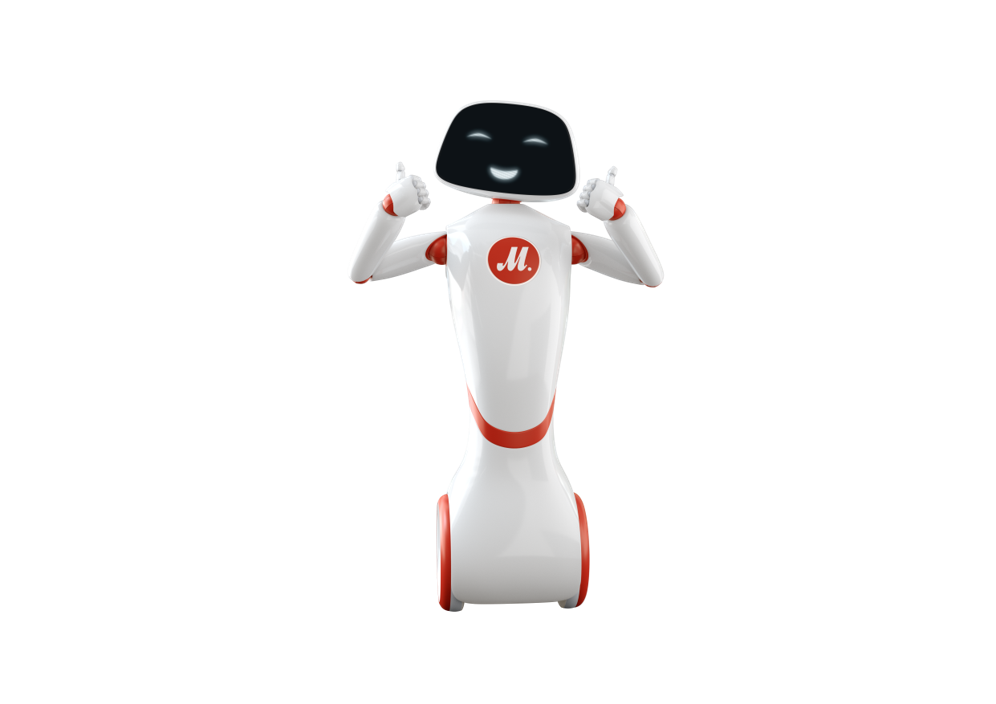 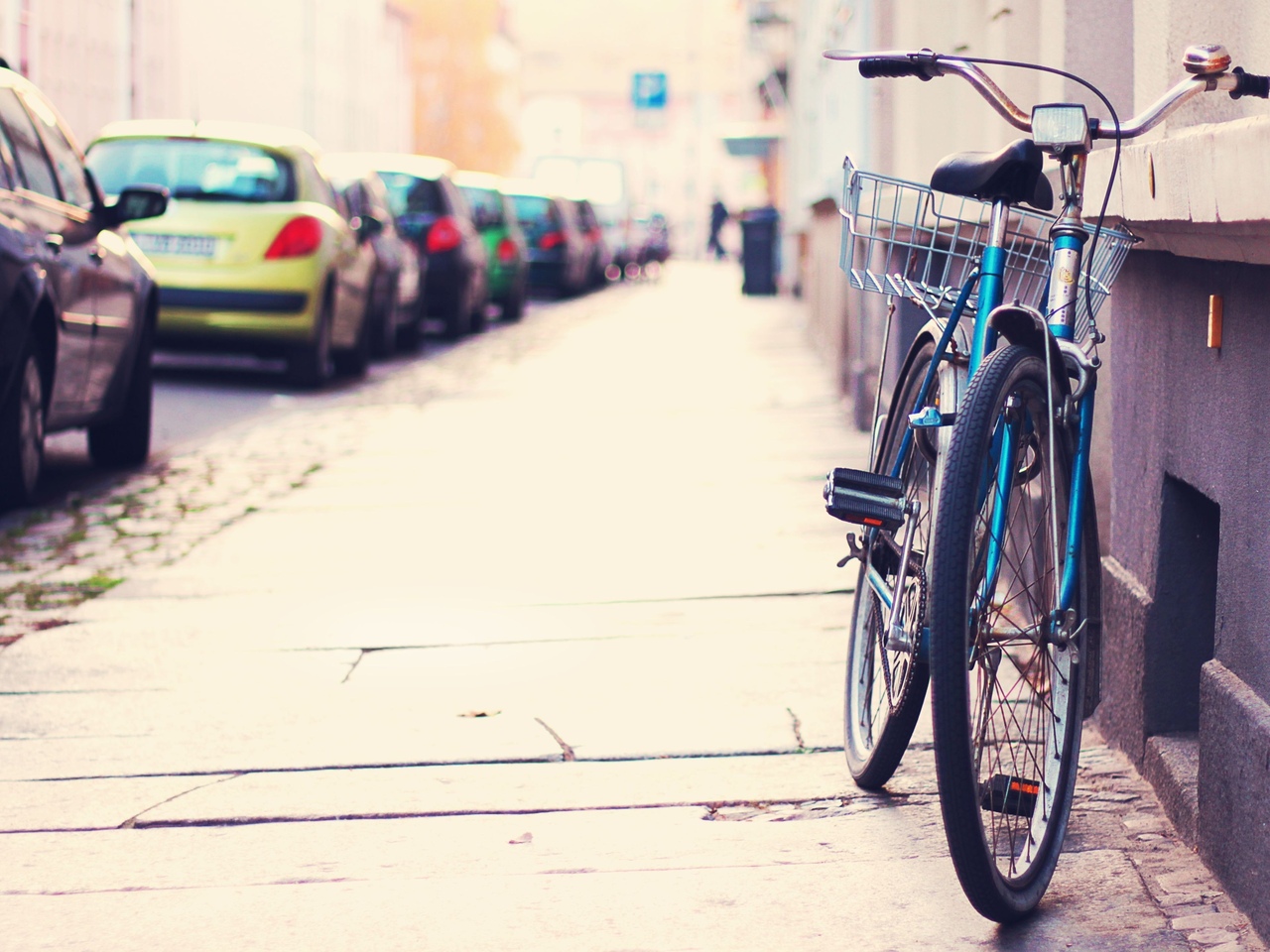 Вклад видеорекламы в продажи в омниканальном ритейле
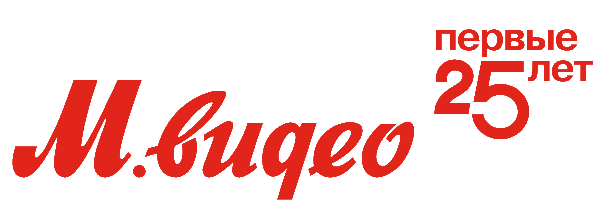 Задачи, инструменты, сроки
Задачи
Найти новые инструменты, влияющие на покупки в онлайн и оффлайн;
Оценить вклад каждой Видеосети в  продвижение пользователя по воронке продаж;
Сравнить показатели Видеосетей для выявления наиболее эффективных.
Используемые инструменты
Видеосети Яндекса, GPMD, YouTube;
Трекинг Ad Serving Weborama для измерения Post-Click и Post-Impression.
Сроки
Январь - Июнь 2017 года.
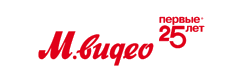 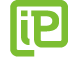 Омниканальная аналитика пересматривает роль OLV
Традиционно  считается, что  видеореклама влияет на верхние уровни  воронки. 

Омниканальная веб-аналитика М.Видео позволяет оценить влияние OLV на нижние уровни воронки продаж – на то, как пользователь  принимает решение о покупке.	Это актуально  для сегмента электроники и бытовой техники –  дорогие товары выбирают тщательнее, путь к  покупке занимает больше времени.
осведомленность
OLV!
интерес
предпочтение
OLV?
покупка
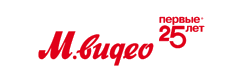 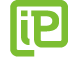 [Speaker Notes: ОЛВ -]
Измерение количества покупок производится тремя основными типами анализа данных
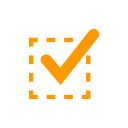 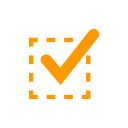 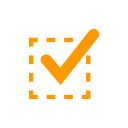 Last-Click
Post-Click
Post-Impression
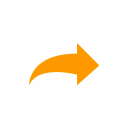 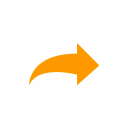 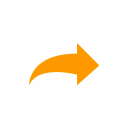 Контекст
CPA-сети
E-mail
Ретаргетинг
Социальные сети
Контекст
Ретаргетинг
Медийная реклама
Социальные сети
OLV
Медийная реклама
OLV
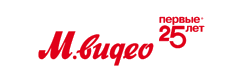 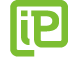 Оценивать OLV необходимо как по Post-Click, так
и по Post-Impression модели, в комплексе
Post-Impression
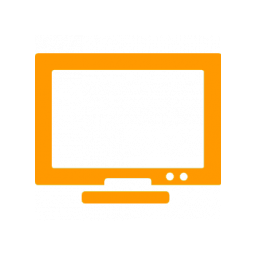 Просматривает предложение М.Видео по акции, озвученное в ролике, и после совершает конверсию, не кликая по видео.
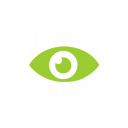 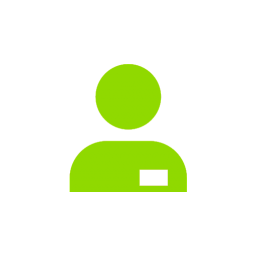 Post-
Click
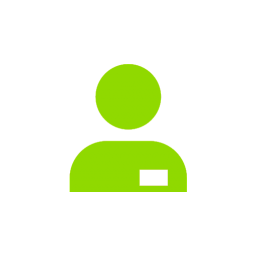 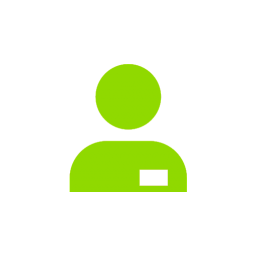 Переходит на сайт для первичного ознакомления, после чего с другого канала совершает Post-Click конверсию.
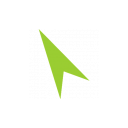 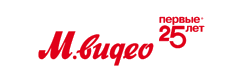 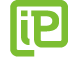 Результаты по Post-Click и Post-Impression конверсиям OLV за H1 2017
CR Post-Click, %*
CR Post-Impression, %*
ROI Post-Click, %*
ROI Post-Impression, %*
0,08%
0,82%
25%
4 827%
Все ли Видеосети при этом одинаково эффективны?
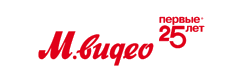 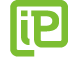 *Согласно данным статистики Weborama
CR за H1 2017 у Видеосети Яндекса выше, чем у любой другой Видеосети
Коэффициент Post-impression конверсий по Яндексу составил 0,32%, Post-click – 1,15%.
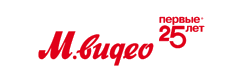 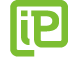 *Согласно данным статистики Weborama
По показателю Post-Click и Post-Impression ROI 
(%) Видеосеть Яндекса также лучше остальных
ROI (%) Post-impression и Post-click конверсий в 16 и 2,6 раза лучше, чем средний показатель по всем видеосетям за выбранный период.
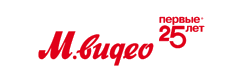 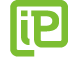 *Согласно данным статистики Weborama
Выводы -
1. OLV необходимо рассматривать именно как канал, оказывающий влияние на готовность пользователей совершать конверсии;
2. При оценке влияния с детализацией на видеосети Яндекс оказывает эффект на покупки пользователей значительно больше, чем другие видеосети - 66% всех Post-click конверсий и 49% всех post-Impression конверсий*;
3. Продвижение пользователей по воронке сильно зависит от категории и требует более масштабного изучения (изучением и оптимизацией размещений на основе полученных данных занимаемся на постоянной основе).
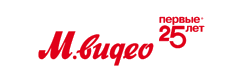 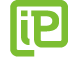 *За H1 2017 для клиента М.Видео по сравнению с видеосетями, которые использовались помимо Видеосети Яндекса
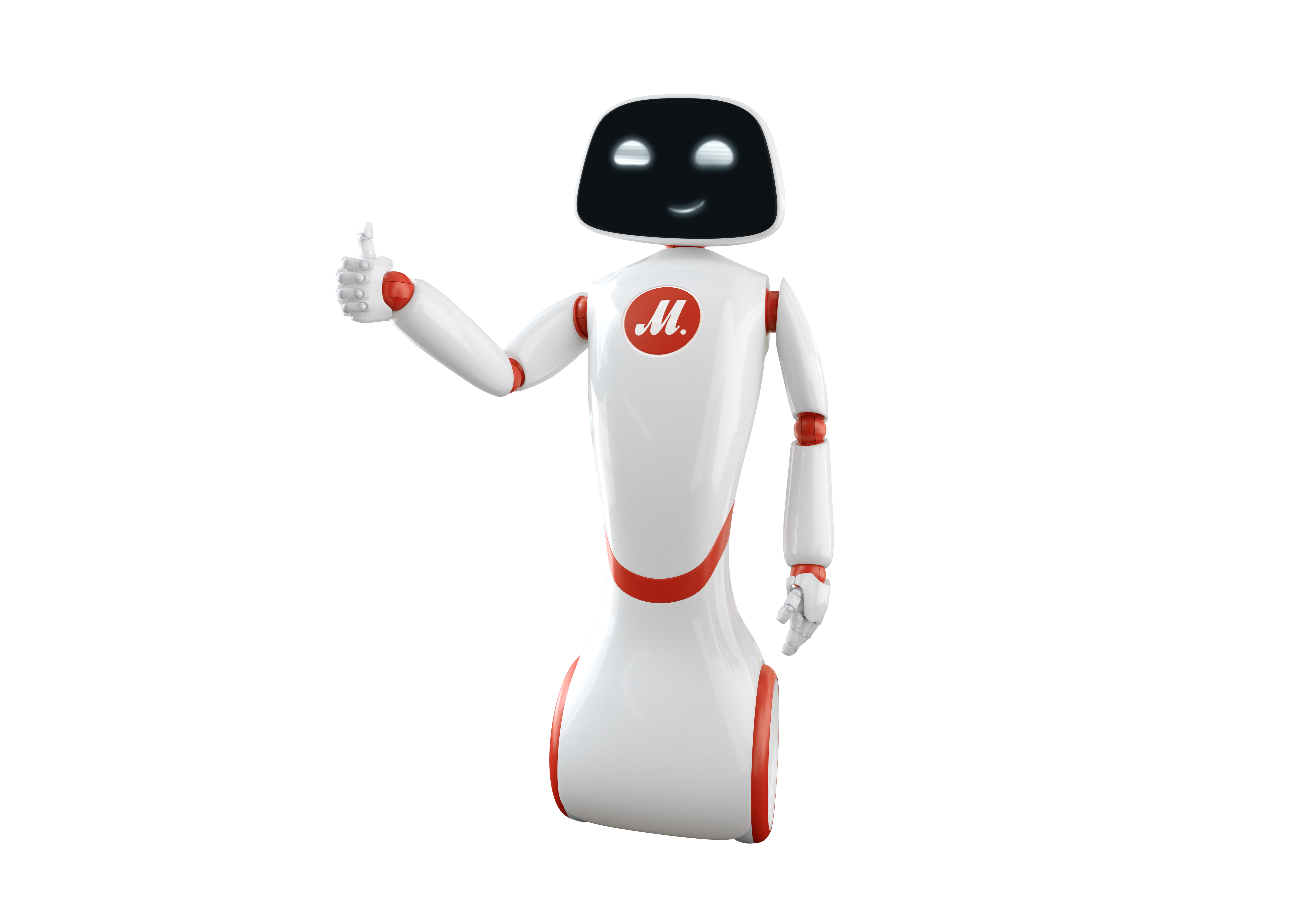 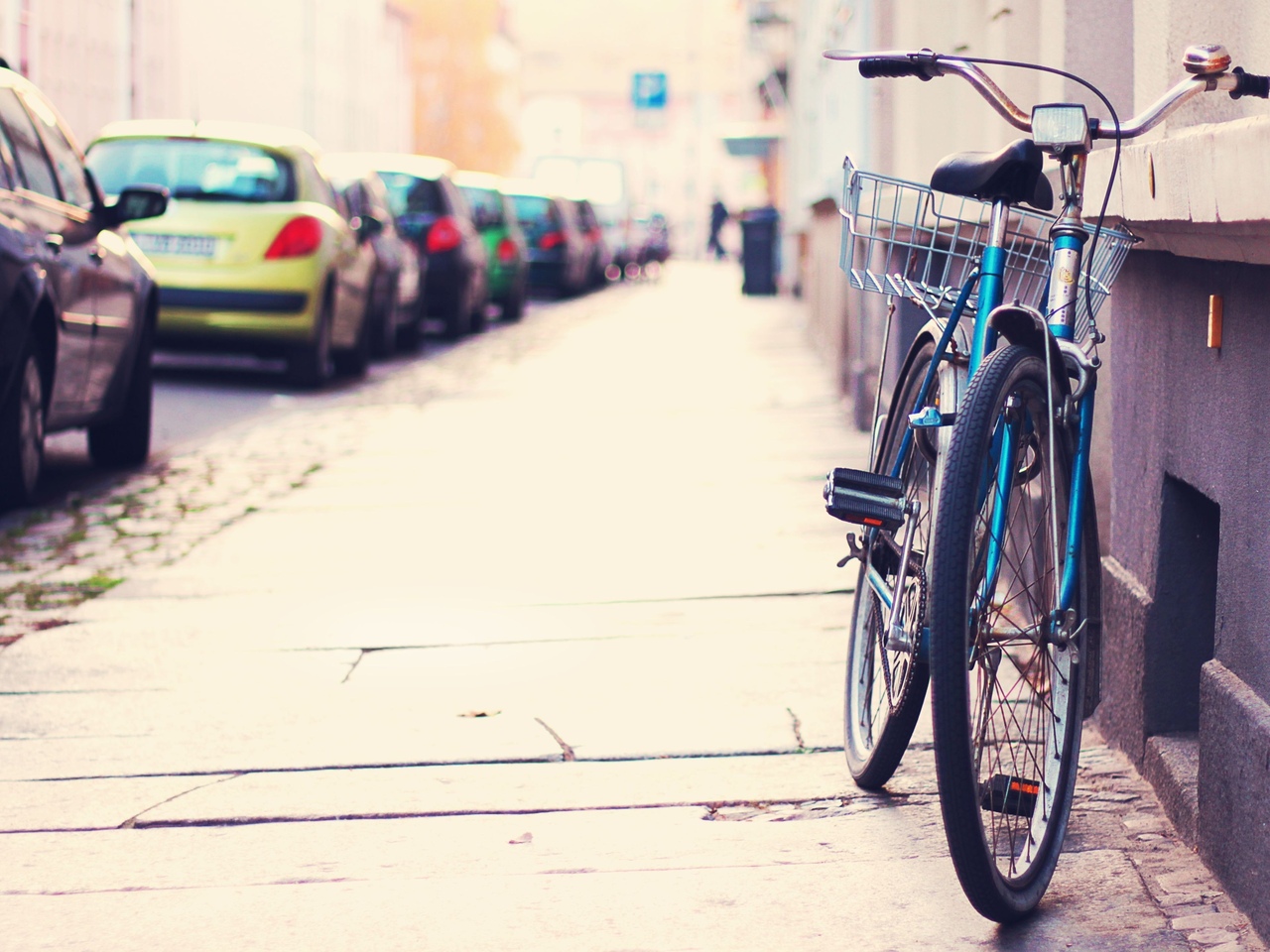 Спасибо!
May, 2018
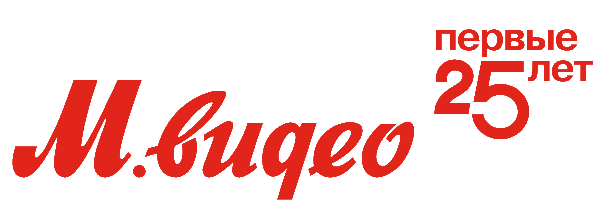